PLANIFICACIÓN  PARA CLASES VIRTUALESSEMANA N°29FECHA : Jueves 15 de Octubre 2020Ciencias Naturales 3 Año Básico
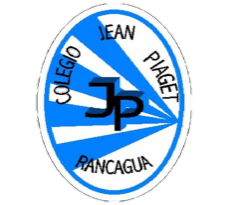 Colegio Jean Piaget
Mi escuela, un lugar para aprender y crecer en un ambiente saludable
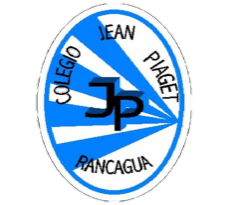 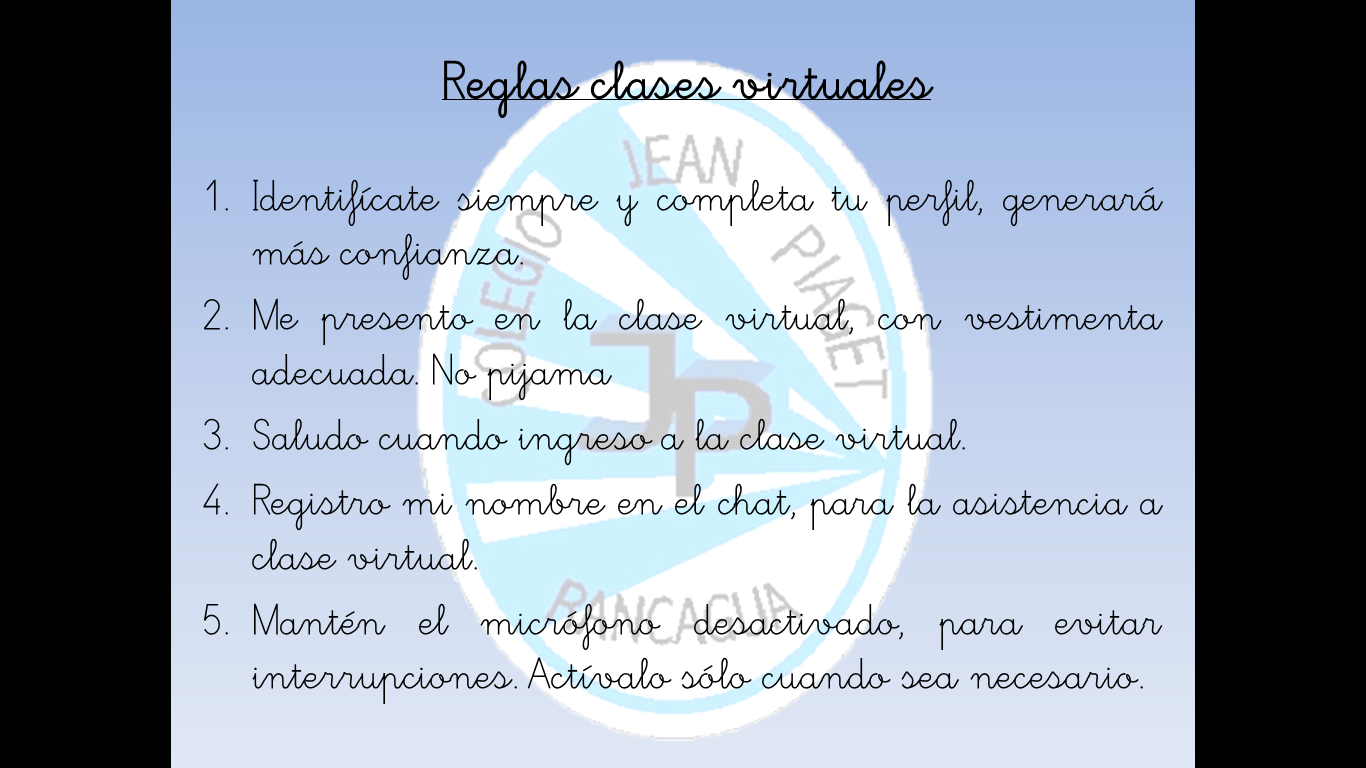 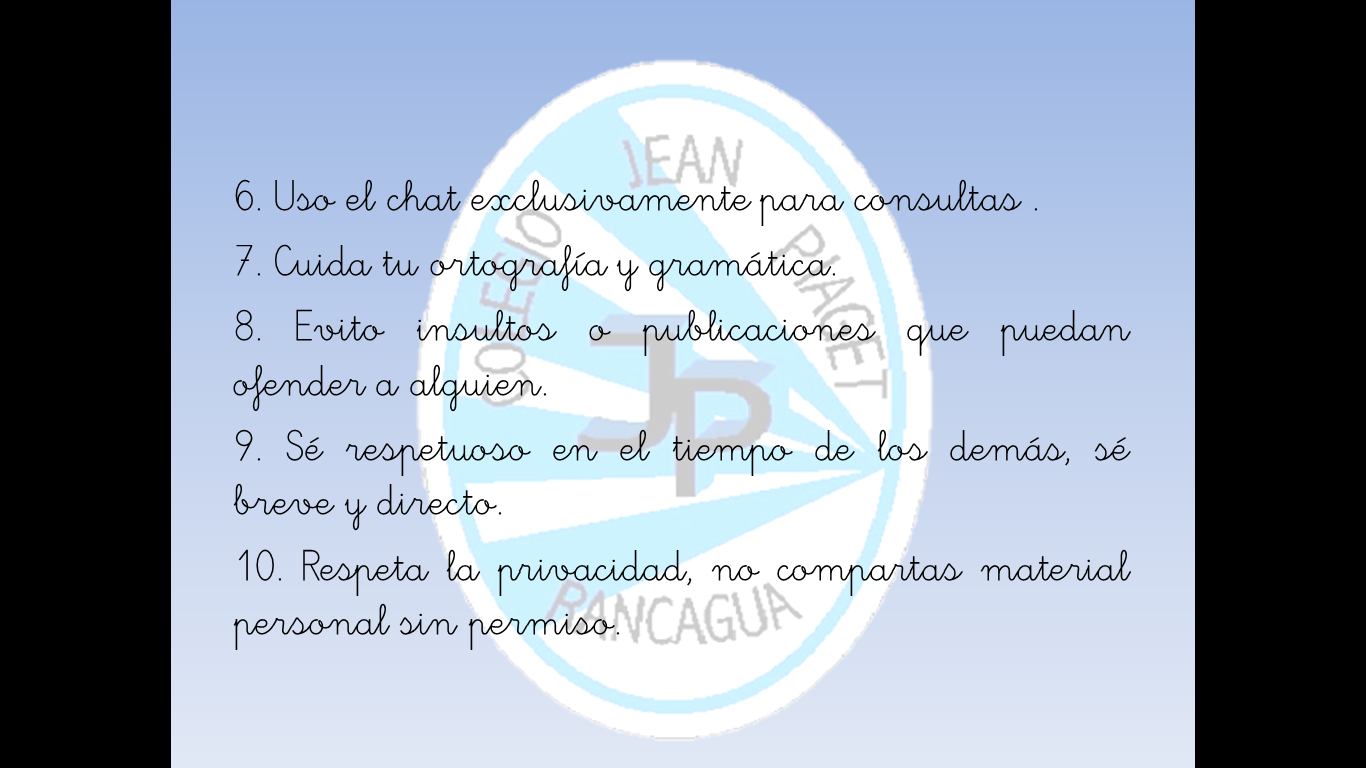 Vengo de padres cantores, pero yo no soy cantor. Llevo la ropa blanca y amarillo el corazón.
¿Quién soy?
Objetivo: Clasificar los alimentos y proporcionar hábitos alimenticios saludables.
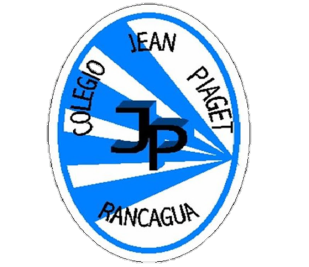 Adivina buen adivinador!!!!!
Blanca por dentro, verde por fuera.
Si quieres que te lo diga, espera. 
¿Qué fruta soy?
La A, anda.
La B, besa.
La C, reza.
¿Qué fruta es esa?
Choco me dice la gente,
late mi corazón.
El que no sepa mi nombre,
es un gran tontorrón. ¿Quién soy?
Con tomate y con lechuga,
en el plato suelo estar;
puedo ser algo picante
y a muchos hago llorar.
¿Cómo clasificamos los alimentos?
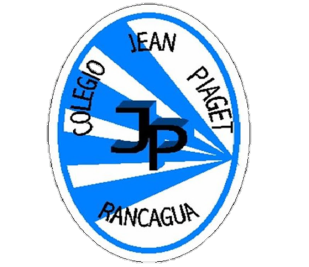 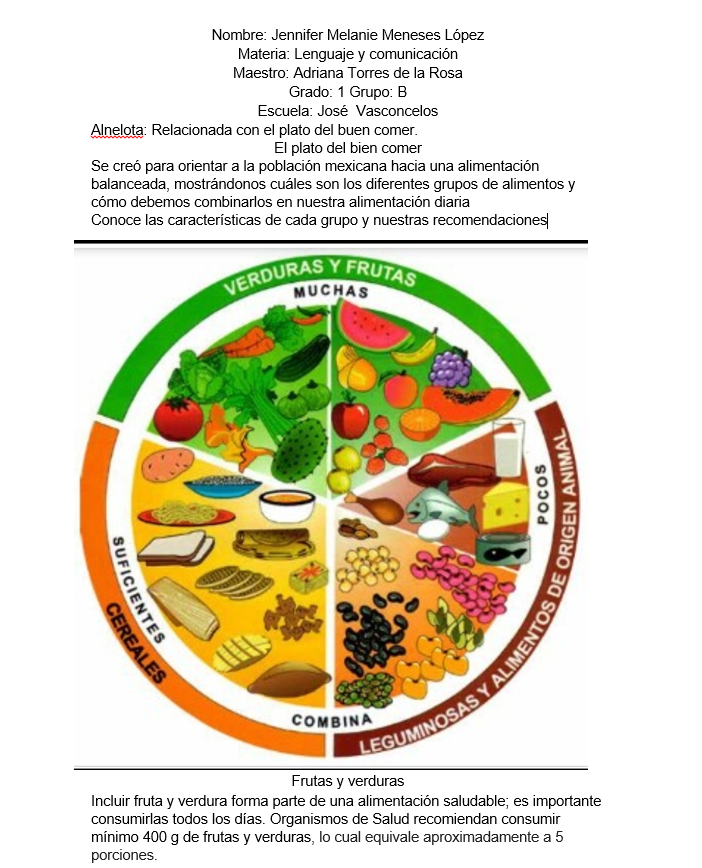 Grupo I: lácteos y derivados.
Grupo II: carne, huevos y pescado.
Grupo III: tubérculos, legumbres y frutos secos.
Grupo IV: verduras y hortalizas.
Grupo V: frutas.
Grupo VI: pan, pasta, cereales y azúcar.
Grupo VII: grasas, aceites y mantequillas.
31 ene. 2020
¿Por qué debemos evitar comer helados y completos?
¿Qué alimentos se deben consumir en mayor cantidad? ¿Cuál es su función?
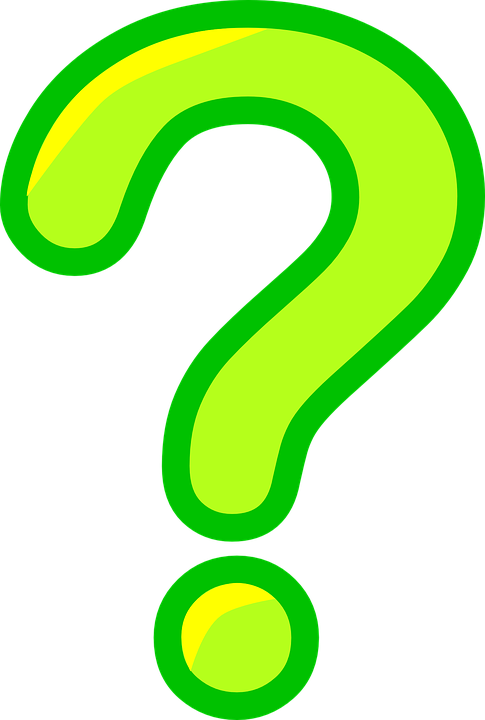 ¿Qué alimentos deben consumirse en menor cantidad? ¿A qué lo atribuyes?
Desarrollo
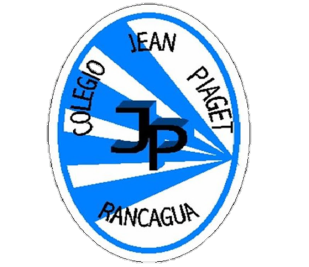 A trabajar en el texto!!!!
Página 216
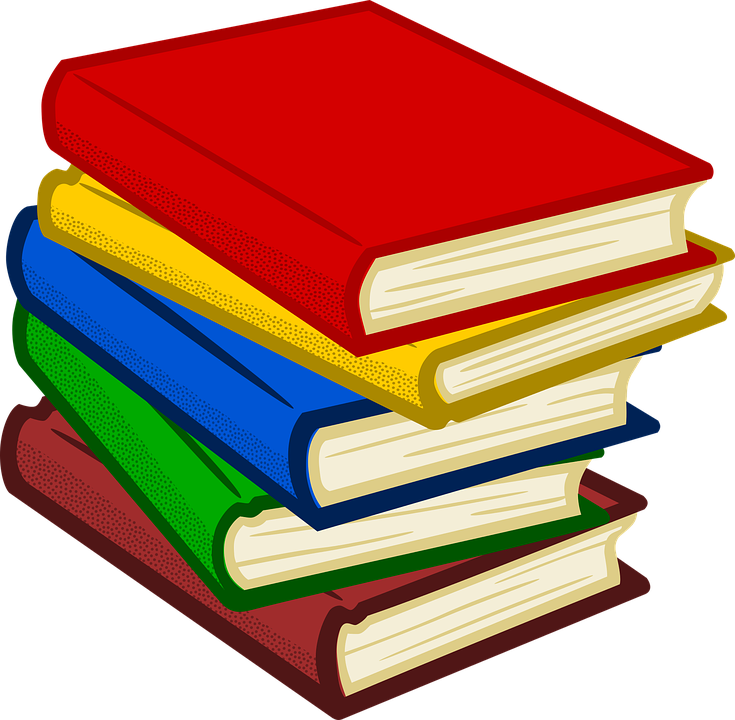 b) Daniel y su mamá fueron de compras. Cuando volvieron, Daniel le propuso que agruparan los alimentos que compraron según la función que cumplen en el organismo. Estos son los alimentos:
Alimentos estructurales
Alimentos energéticos
Alimentos reguladores
queso
paltas
aceite
lechuga
fideos
pa n
huevos
naranja
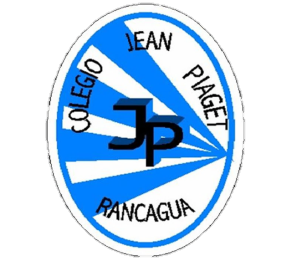 TICKET DE SALIDA
CIENCIAS NATURALES
SEMANA 29
CIERRE
Nombre: _______________________________________
1)Completa en tu cuaderno los recuadros con los alimentos que consumiste ayer en cada comida.


2) ¿Qué alimentos ingeriste en mayor cantidad?
3) ¿A qué grupo corresponden los alimentos que ingeriste en menor cantidad?
4) ¿Cuál es su función?
Desayuno
Almuerzo
Once
Cena
Enviar fotografía de este ticket de salida al: 
Correo:marlene.soto@colegio-jeanpiaget.cl
Celular:(56)964506705 Marlene trabajo
Recuerda tu nombre, apellido y el curso.
Gracias!!!